Opportunities at interface of social science and mathematical modeling
Understanding the context in which behavior change is expected
Developing frameworks for quantitatively describing the context
Innovating through interdisciplinary efforts at data collection and intervention
Context
No previously recorded outbreaks of Ebola virus disease in West Africa
Pre-existing, post-conflict fragility of health, economic, and social systems
Settings where the traditional practices conflicted with standard solution response measures
The disruption of the status quo (i.e., pre-Ebola) condition created needs. 
Some needs were due to losses (e.g., need for education, food, and income; need for sense of safety/security due to the fear associated with the ambulance siren, dress of the burial team). 
Others were generated as a means of addressing the outbreak (e.g., need for information and sensitization, hand-washing materials, training on safe and dignified burials).
[Speaker Notes: 2014-2016 Ebola outbreak in West Africa – why was it a big deal?
It had not been experienced in the region before
The 3 most affected countries were already struggling with systemic weaknesses
There were also cultural practices that were in conflict with the interventions required to control the outbreak – taking the sick to hospital with no caregiving from family, burial of the dead without engagement of community and religious leaders]
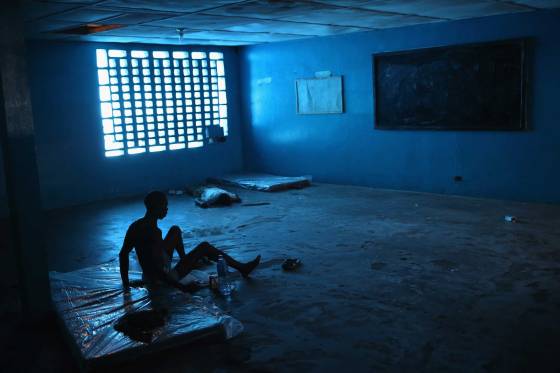 Context
What was observed and what motivated behavior
Looting of treatment centers  produce items to use or sell to enhance survival + demonstrate discontent + exposure to a deadly virus
Fleeing under-resourced treatment centers  basic needs met + no treatment + exposing loved ones to a deadly virus
Hiding bodies  traditional burial + exposure to a deadly virus
Handwashing stations at entrances to private and public facilities
Local rules about visitors
….
John Moore, Getty Images
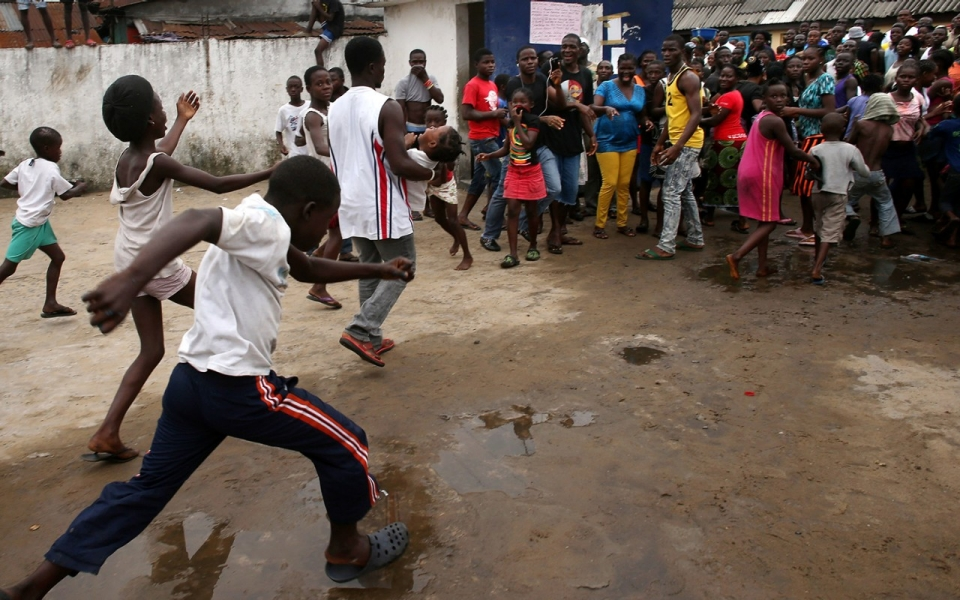 [Speaker Notes: This disruption of the status quo created unrest
So some of the situations or behaviors observed were…

Something had been taken away – sense of control or feeling of safety – and in the attempt to “correct” the problem, it is leading to something worse – no-win
The photos show a treatment center in Liberia that was looted (father carrying child from the center) and led to quarantine of the community

Satisfaction of needs…

A little background on needs and theories of motivation]
Community engagement
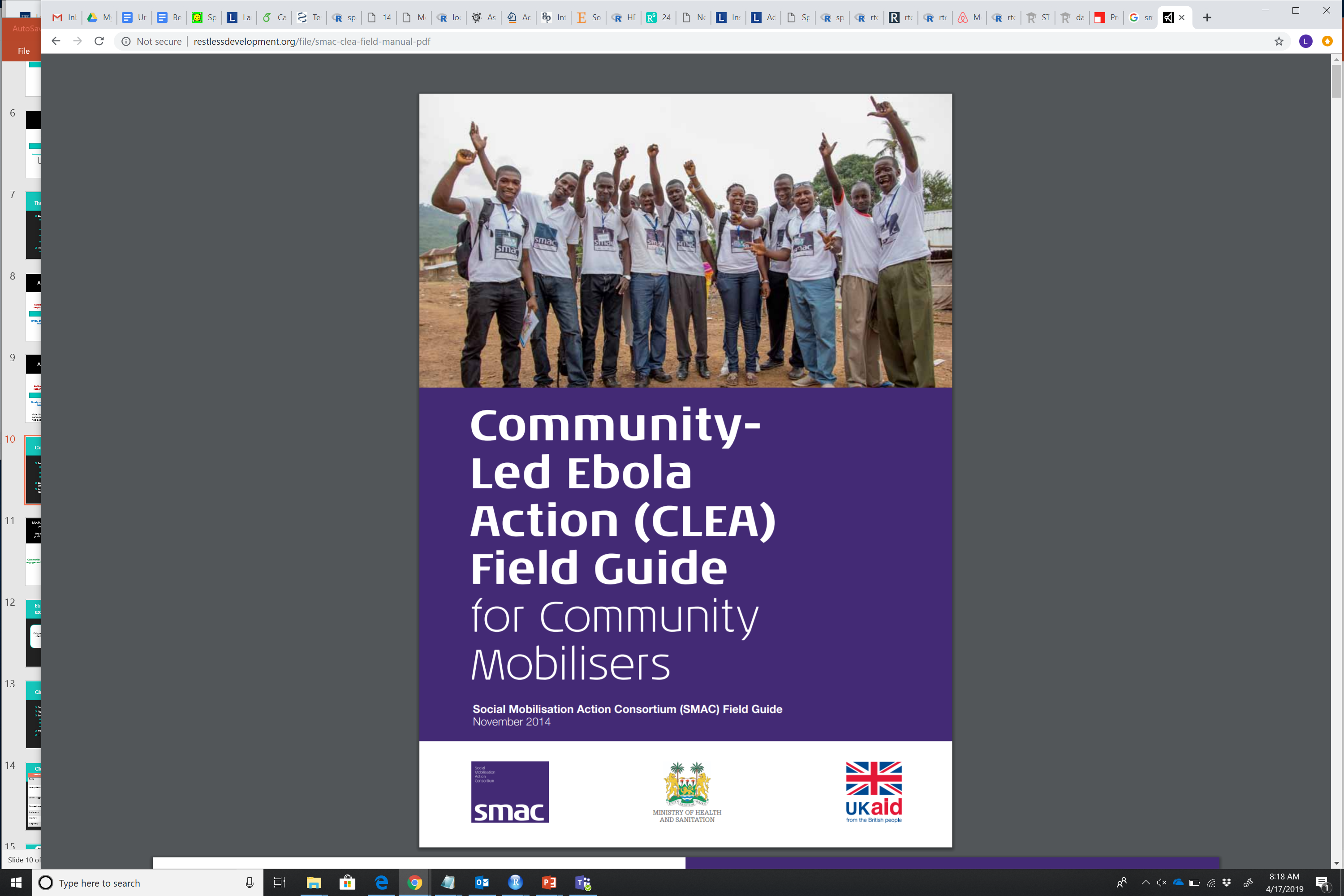 Social Mobilization Action Consortium (SMAC)
Five partnering organizations, including Restless Development, US CDC, BBC Media Action, GOAL, and FOCUS 1000
Semi-structured weekly reports from over 12,000 communities
Mobilizers triggered communities to create sense of urgency and then facilitated their development of action plans
Encourage contexts supportive of more autonomous motivation (less top-down enforcement)
In order to facilitate a community’s readiness for internalizing ambient values and regulations
[Speaker Notes: The role of community engagement, creating needs-supportive environments]
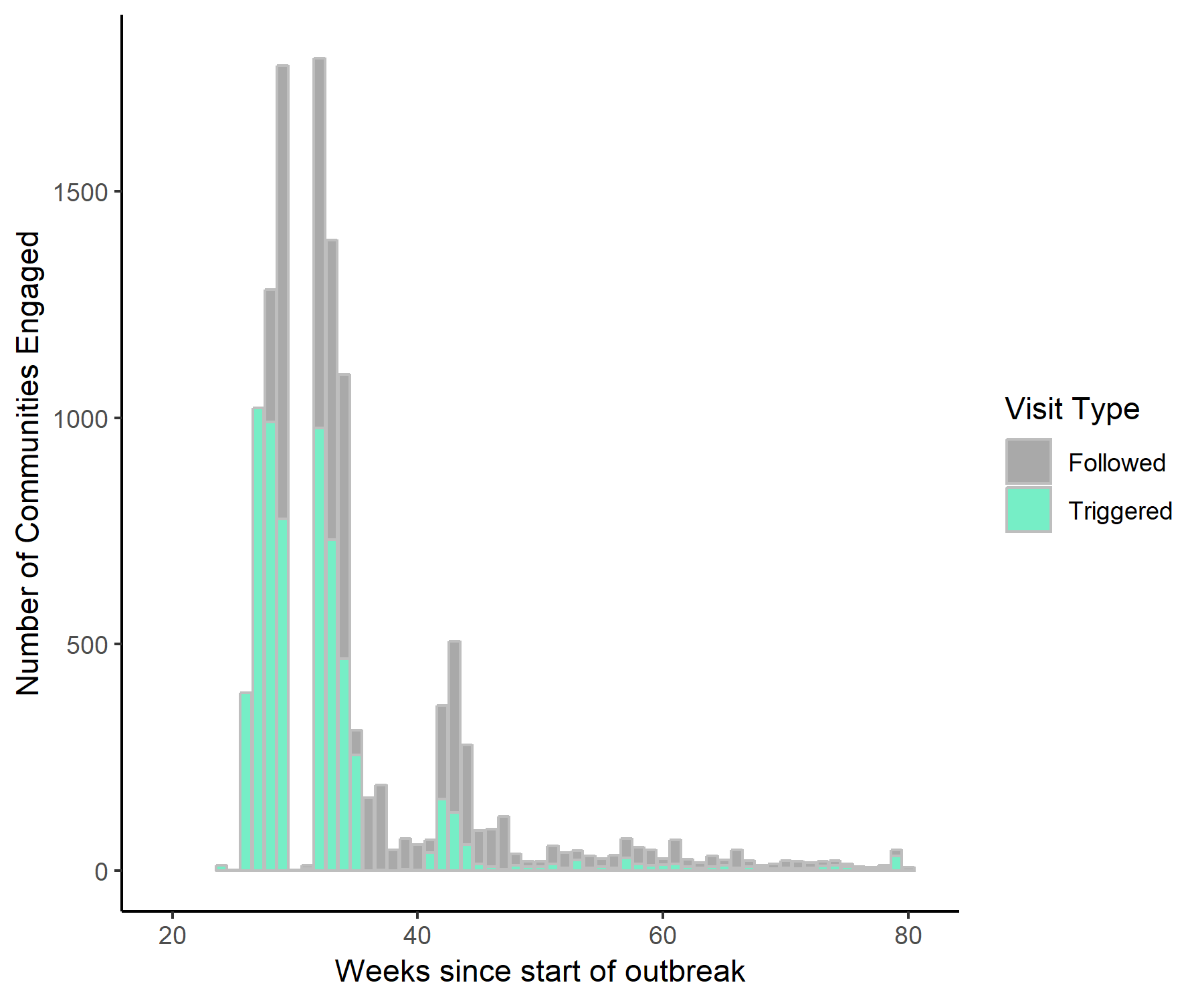 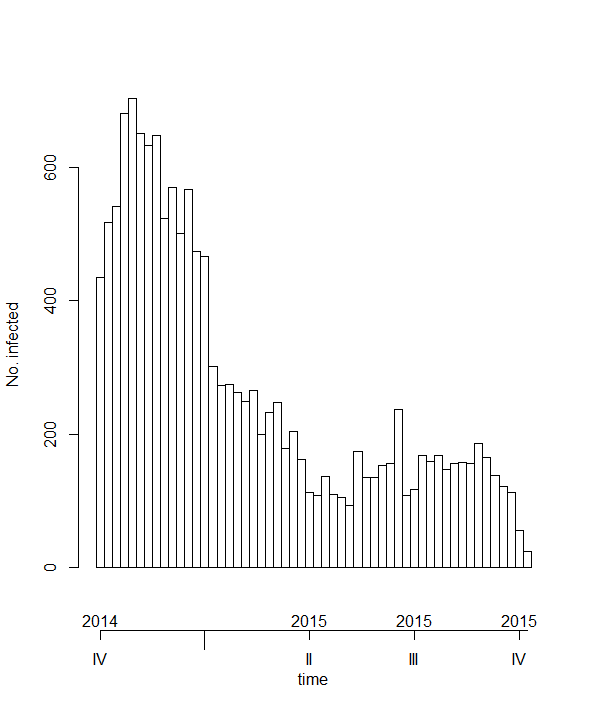 Epidemiological curve for Ebola outbreak in Sierra Leone
Weekly visits by SMAC
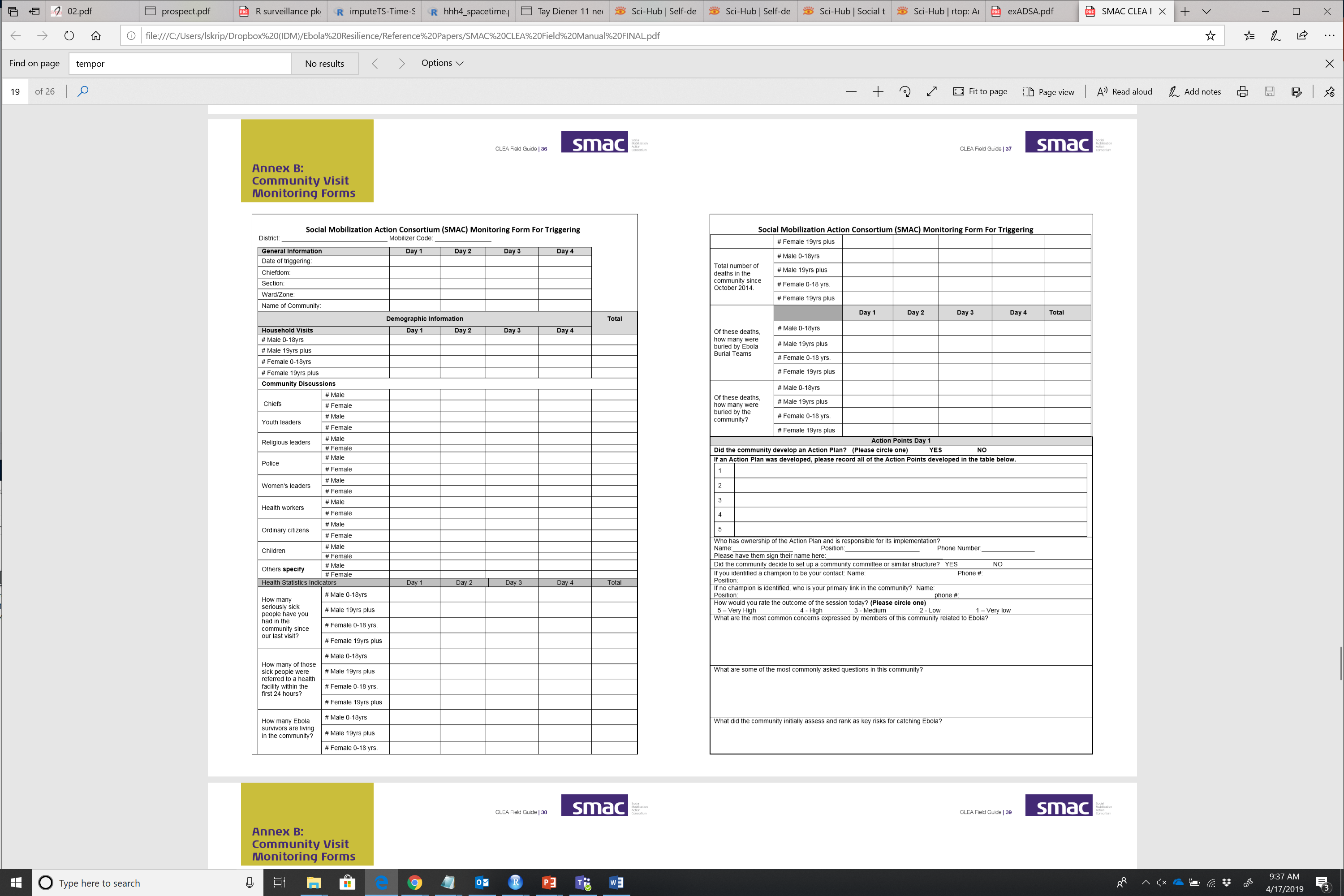 http://restlessdevelopment.org/resources?country=5090
Motivating Behavior Change in Needs-Supportive Contexts to Control an Ebola Outbreak
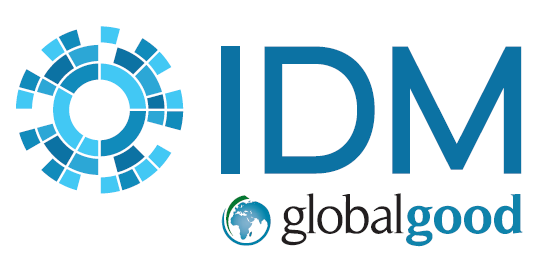 [Speaker Notes: Maslow’s hierarchy of needs

Tay and Diener – used Gallup data to evaluate the relationship between needs satisfaction and social well-being – investigating the universality of human needs fulfillment – cross cultural]
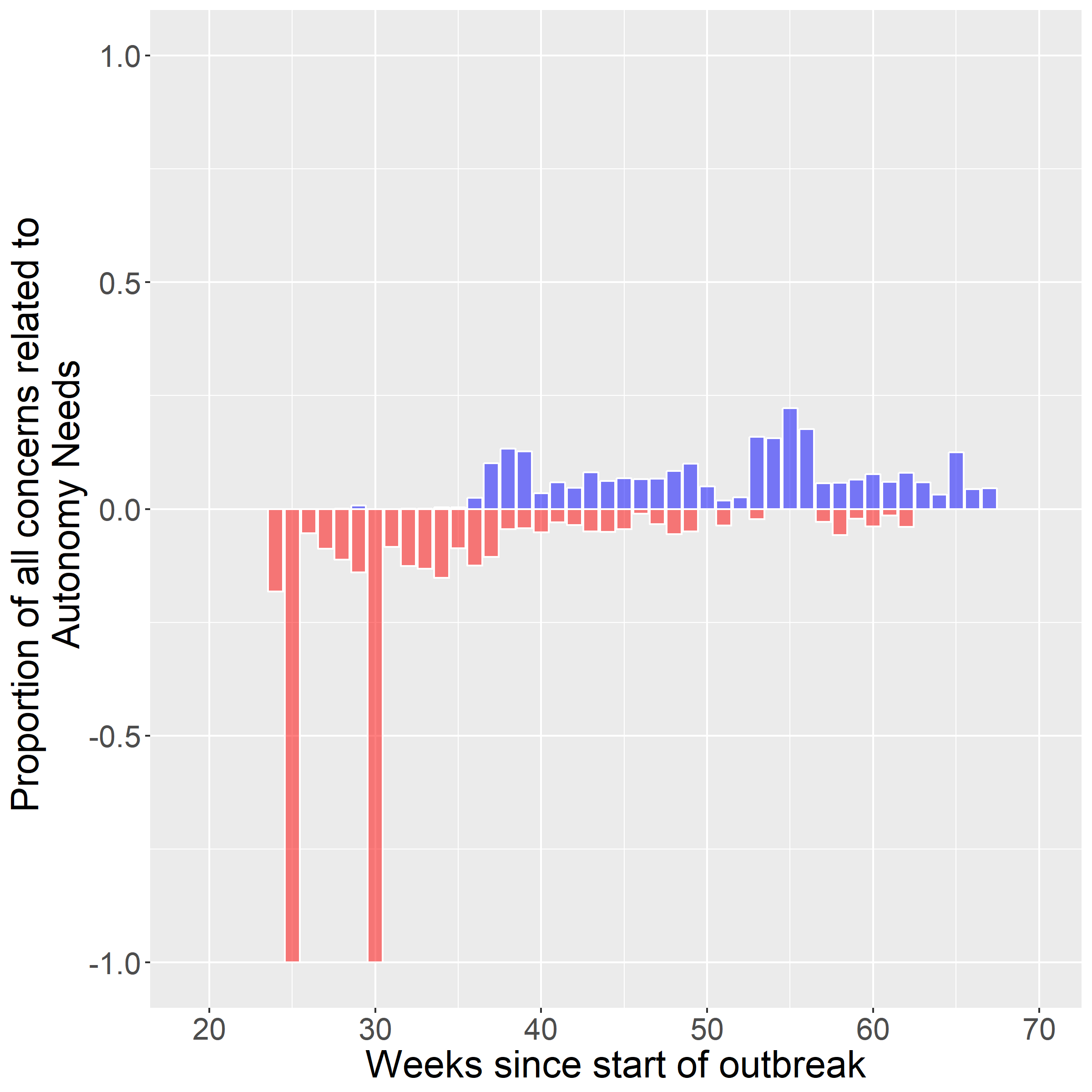 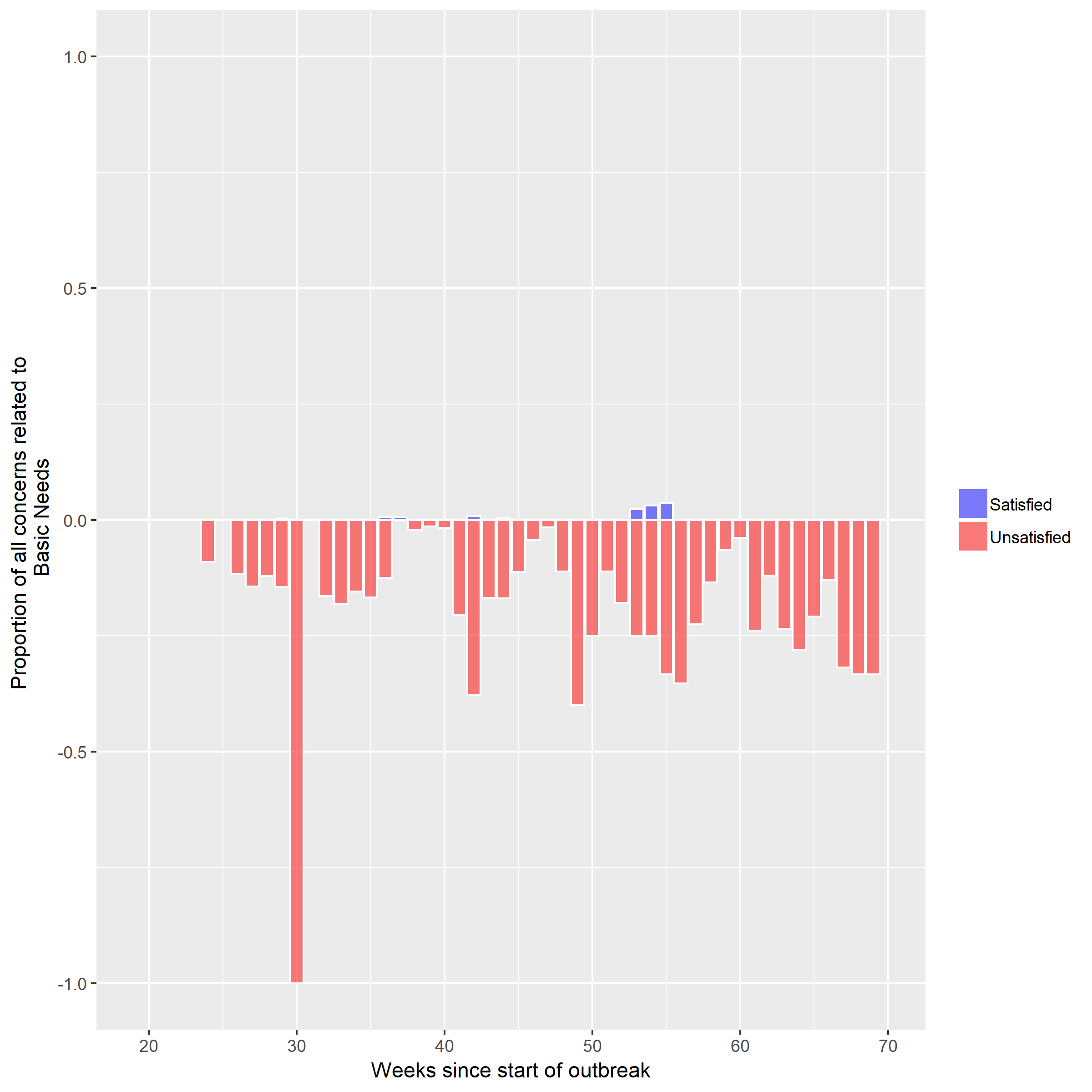 Autonomy Needs
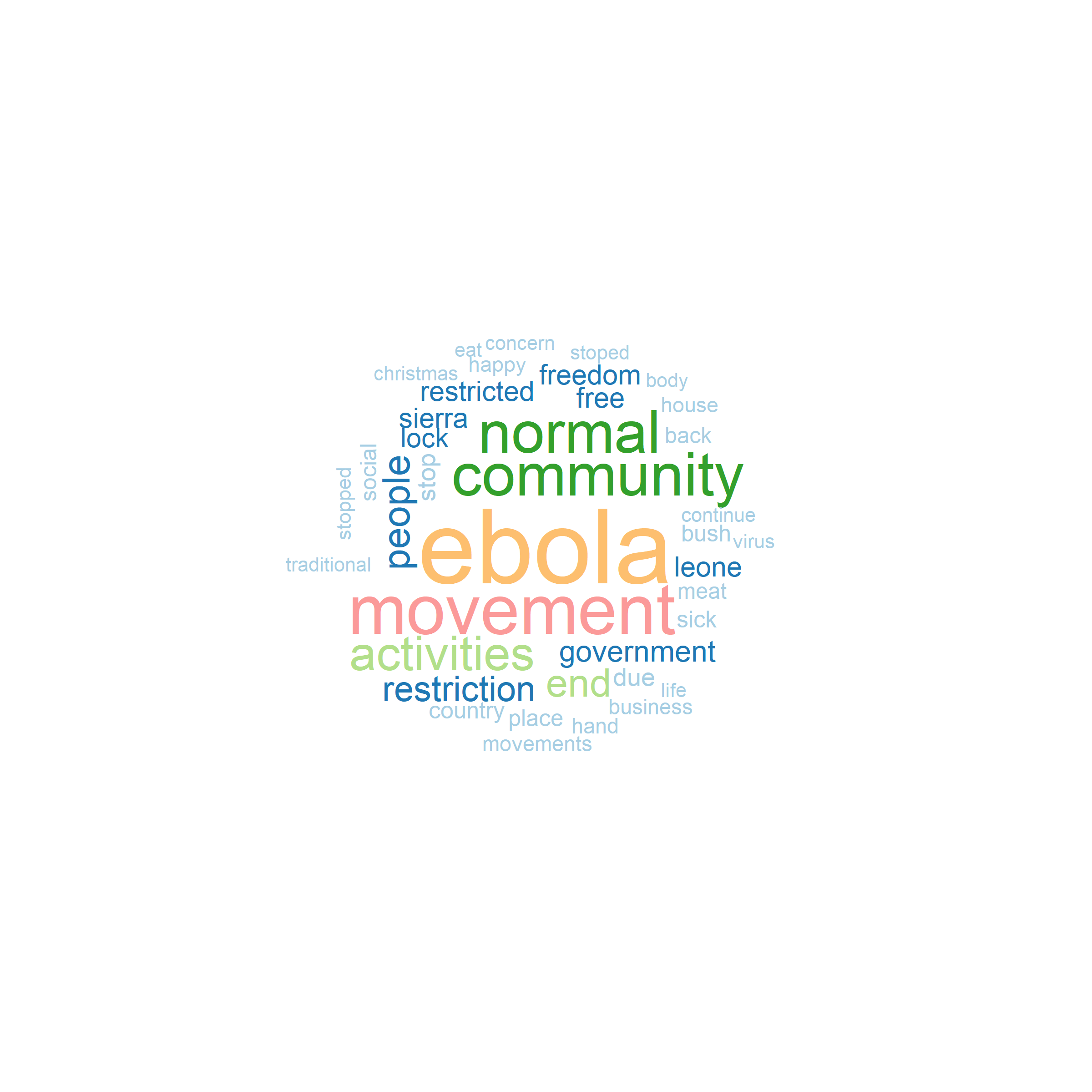 Autonomy Needs
Innovating through interdisciplinary efforts at data collection and intervention
Social science to inform participatory processes to achieve contexts most conducive to behavior change
Epidemiology
Communities
Modeling to quantitatively inform contexts most conducive to disease transmission
Clinicians